Marketing
execution plan
Far far away, behind the word mountains, far from the countries Vokalia and Consonantia, there live the blind texts.
Reporter: xxx
Reporting time: 2020.10
table of Contents
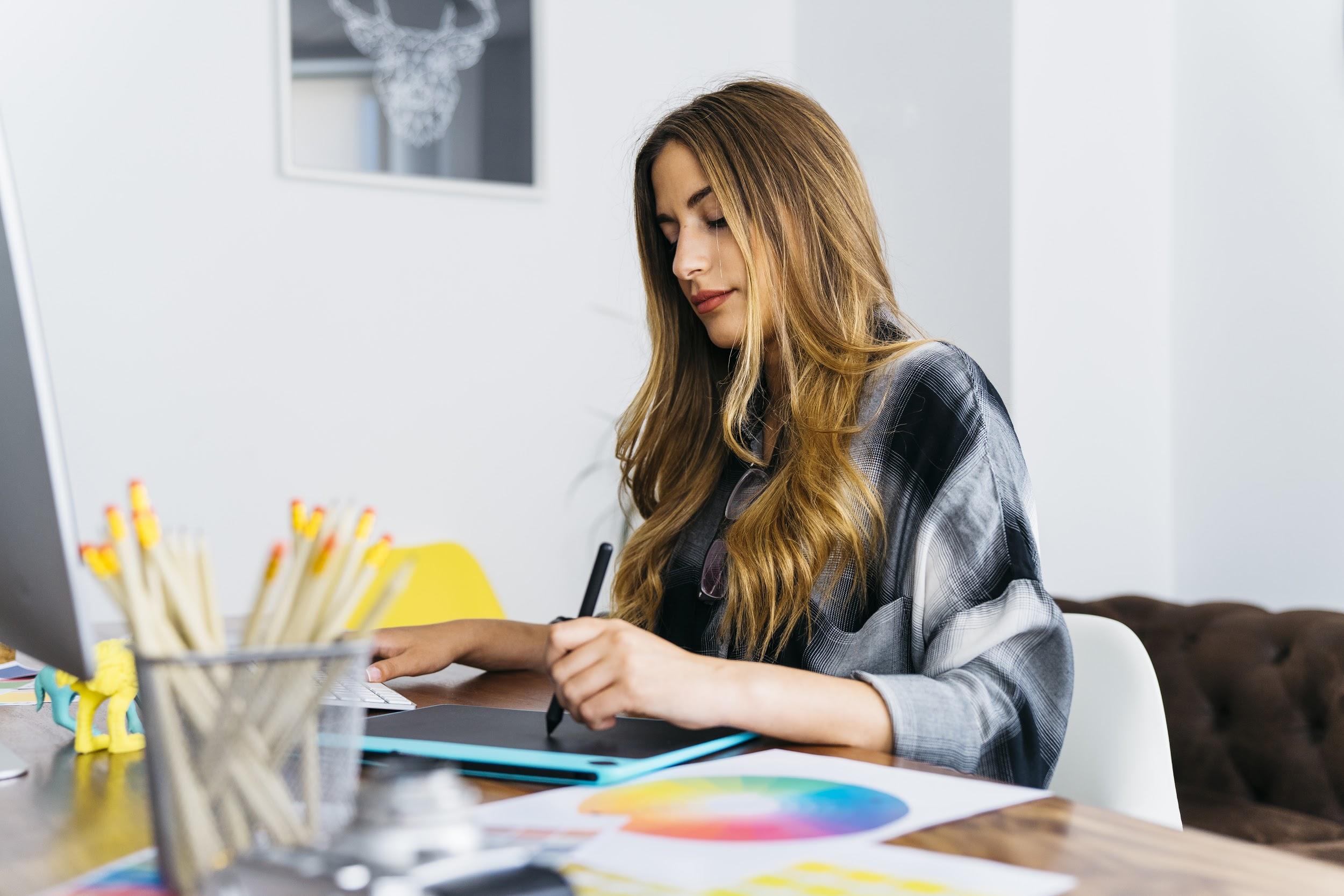 CONTENTS
A
Annual work overview
ANNUAL WORK SUMMARY
B
Work completion
COMPLETION OF WORK
Successful project display
SUCCESSFUL PROJECT
C
Next year's work plan
NEXT YEAR WORK PLAN
D
Title text added
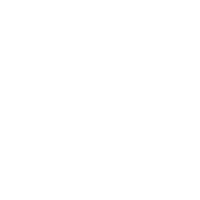 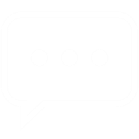 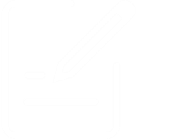 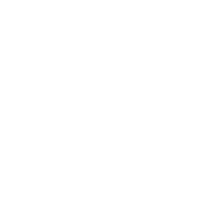 Stage promotion strategy
Stage marketing strategy
Stage sales target
Stage execution plan
Far far away, behind the word mountain
Far far away, behind the word mountain
Far far away, behind the word mountain
Far far away, behind the word mountain
Title text added
Add text
Click here to add text
Click here to add text
Add text
Click here to add text
Click here to add text
.
Add text
Click here to add text
Click here to add text
Add text
Click here to add text
Click here to add text
Add text
Click here to add text
Click here to add text
Add text
Click here to add text
Click here to add text
Title text added
Add text
Click here to add text
Click here to add text
Add text
Click here to add text
Click here to add text
Add text
Click here to add text
Click here to add text
Add text
Click here to add text
Click here to add text
Title text added
Add text

Click here to add text Click here to add text Click here to add text Click here to add text Click here to add text Click here to add text Click here to add text Click here to add text Click here to add text Click here to add text Click here to add text Click here to add text
Click here to add text Click here to add text Click here to add text Click here to add text Click here to add text Click here to add text
01Click Add text
02  Click Add text
Click Add text
Click Add text
Click Add text
Click Add textt
03  Click Add text
Click here to add text Click here to add text Click here to add text Click here to add text Click here to add text Click here to add text
04  Click Add text
Title text added
Click Add text
Click Add text
Enter descriptive text here
Enter descriptive text here
Click Add text
Click Add text
Enter descriptive text here
Enter descriptive text here
Click here to enter text descriptions related to this subtitle or related to this graphic, data statistics, event analysis, summary overview. Click here to enter text descriptions related to this subtitle or related to this graphic, data statistics, event analysis, summary overview.
Title text added
Enter title
Click here to enter a text description or data analysis related to this subtitle or graphic.
Enter title
Enter title
3
Click here to enter a text description or data analysis related to this subtitle or graphic.
Click here to enter a text description or data analysis related to this subtitle or graphic.
2
4
Enter title
Enter title
1
5
Click here to enter a text description or data analysis related to this subtitle or graphic.
Click here to enter a text description or data analysis related to this subtitle or graphic.
title
Title text added
Replace text content
Replace text content
Click to add text Related title text, Click to add text Related title text, Click to add text Related title text
Click to add text Related title text, Click to add text Related title text, Click to add text Related title text
Replace text content
Replace text content
Click to add text Related title text, Click to add text Related title text, Click to add text Related title text
Click to add text Related title text, Click to add text Related title text, Click to add text Related title text
Replace text content
Replace text content
Click to add text Related title text, Click to add text Related title text, Click to add text Related title text
Click to add text Related title text, Click to add text Related title text, Click to add text Related title text
Stage marketing strategy
presentation and make it into a film to wider fielpresentation and make it into a film to wider fieldpresentation and make it into a film to wider field
PART 01
Title text added
Text content
Click to add text Related title text, Click to add text Related title text, Click to add text Related title text.
Text content
Click to add text Related title text, Click to add text Related title text, Click to add text Related title text.
Text content
Click to add text Related title text, Click to add text Related title text, Click to add text Related title text, Click to add text Related title text
Text content
Click to add text Related title text, Click to add text Related title text, Click to add text Related title text, Click to add text Related title text
Text content
Click to add text Related title text, Click to add text Related title text, Click to add text Related title text.
Title text added
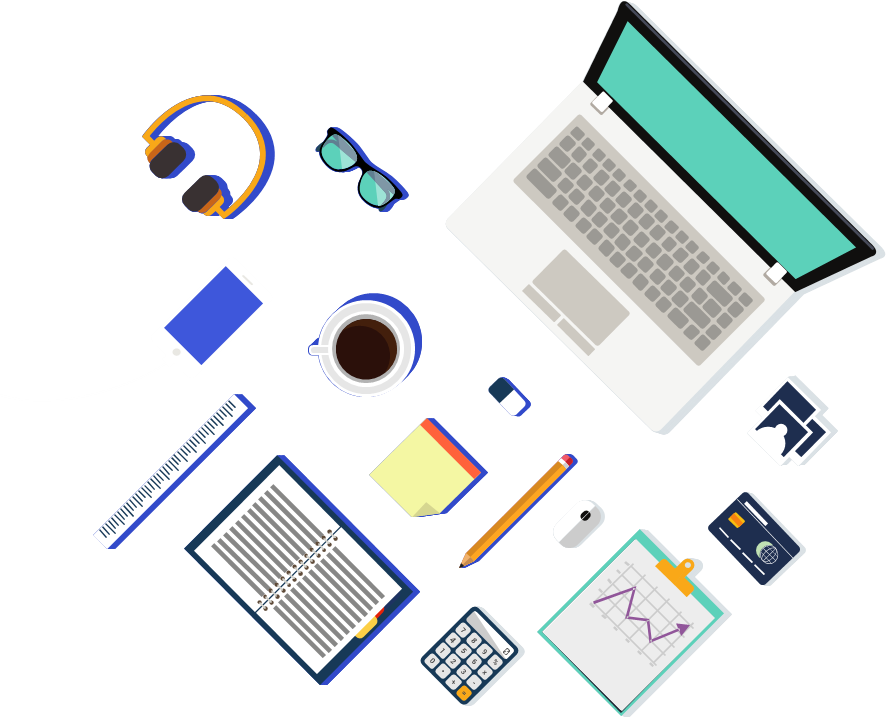 Add text

Click here to add text Click here to add text Click here to add text Click here to add text Click here to add text Click here to add text Click here to add text Click here to add text Click here to add text Click here to add text Click here to add text Click here to add text
Click here to add text Click here to add text Click here to add text Click here to add text Click here to add text Click here to add text
Click Add text
Click Add text
Click Add text
Click Add textt
Click here to add text Click here to add text Click here to add text Click here to add text Click here to add text Click here to add text
Marketing execution plan
The user can demonstrate on a projector or computer, or print the presentation and make it into a film to be used in a wider field
Title text added
Title text added
Title text added
Title text added
The user print the presentation and make it into a film to be user presentation and make wider field
The user print the presentation and make it into a film to be user presentation and make wider field
The user print the presentation and make it into a film to be user presentation and make wider field
The user print the presentation and make it into a film to be user presentation and make wider field
Title text added
Marketing execution plan
Marketing execution plan
The user can demonstrate on a projector or computer, or print the presentation and make it into a film to be used in a wider field
The user print the presentation and make it into a film to be user presentation and make be used in a wider fieldThe user print the presentation and make it into a film to be user presentation and make be used in a wider field
Text addition
Text addition
Text addition
The user print the presentation and make it into a film wider field
The user print the presentation and make it into a film wider field
The user print the presentation and make it into a film wider field
Marketing execution plan
Cross-border cooperation
Member service upgrade
New media involvement
Environmental upgrade
product upgrade
The user print the presentation and make user make field
The user print the presentation and make user make field
The user print the presentation and make user make field
The user print the presentation and make user make field
The user print the presentation and make user make field
Marketing execution plan
Logistics data
The user print the presentation and make it into a film to be user presentation and make be used in a wider field
Store data
R
Y
people
goods
field
User data
The user print the presentation and make it into a film to be user presentation and make be used in a wider field
product data
Marketing execution plan
1
2
3
Title text added
Title text added
Title text added
The user print the presentation and make it into a film to be user presentation and make be used in a wider field
The user print the presentation and make it into a film to be user presentation and make be used in a wider field
The user print the presentation and make it into a film to be user presentation and make be used in a wider field
Marketing execution plan
Title text added
Title text added
Title text added
Title text added
The user print the presentation and make it into a film to be user presentation and make be used in a wider field
The user print the presentation and make it into a film to be user presentation and make be used in a wider field
The user print the presentation and make it into a film to be user presentation and make be used in a wider field
The user print the presentation and make it into a film to be user presentation and make be used in a wider field
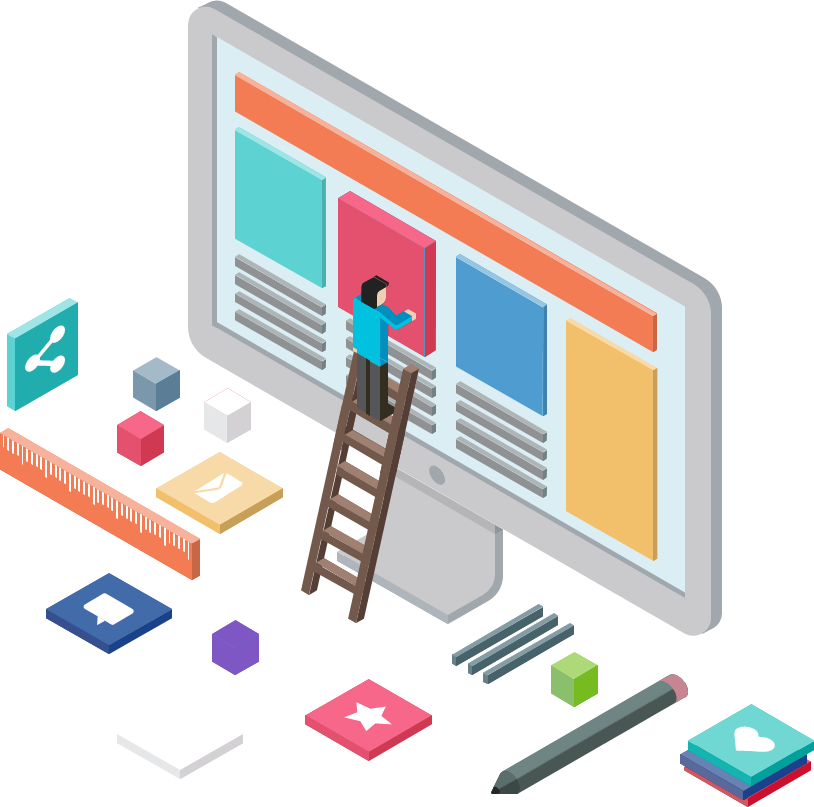 Marketing execution plan
Title text added
Title text added
Title text added
Title text added
Title text added
The user print the presentation and make it into a film to be user presentation
The user print the presentation and make it into a film to be user presentation
The user print the presentation and make it into a film to be user presentation
The user print the presentation and make it into a film to be user presentation
The user print the presentation and make it into a film to be user presentation
Marketing execution plan
The user print the presentation and make it into a film to used in a wider field
Purchase linkage
The user print the presentation and make it into a film to used in a wider field
100
3
Integrated industry
Complementary resources
The user print the presentation and make it into a film to used in a wider field
100
2
4
The user print the presentation and make it into a film to used in a wider field
Mutual investment
1
5
The user print the presentation and make it into a film to used in a wider field
Relying on the store
About us
This could be the part of the presentation where you introduce your company or agency. Keep it short and go straight to the point. Your audience will appreciate that
Member service upgrade
Environmental upgrade
product upgrade
The user print the presentation and make user make field
The user print the presentation and make user make field
The user print the presentation and make user make field
Title text added
Add text

Click here to add text Click here to add text Click here to add text Click here to add text Click here to add text Click here to add text Click here to add text Click here to add text Click here to add text Click here to add text Click here to add text Click here to add text
Click here to add text Click here to add text Click here to add text Click here to add text Click here to add text Click here to add text
Click Add text
Click Add text
Click Add text
Click Add textt
Click here to add text Click here to add text Click here to add text Click here to add text Click here to add text Click here to add text
Stage sales target
Title text added
Title text added
Title text added
Title text added
Title text added
Far far away, behind the word mountains, far from the countries Vokalia
Far far away, behind the word mountains, far from the countries Vokalia
Far Vocalic away, behind the word mountains, far from the countries Vokalia
Far Vocalic away, behind the word mountains, far from the countries Vokalia
Far Vocalic away, behind the word mountains, far from the countries Vokalia
Stage sales target
Technical improvement
interest
maximize
profit
expand
Fast market share
strategy
aims
R&D is fast
Powerful
Far far away, behind the word mountains, far from the countries Vokalia and Consonantia, there live the blind texts. Far far away, behind the word mountains, far from the countriesand Consonantia, there live the blind texts.
 Vokalia and Consonantia, there live the blind texts.
Stage sales target
2020
2019
2018
2017
Title text added
2016
Far far away, behind the word mountains, far from the countries Vokalia and Consonantia
0%
20%
40%
60%
80%
100%
Far far away, behind the word mountains, far from the countries Vokalia and Consonantia
Far far away, behind the word mountains, far from the countries
Far far away, behind the word mountains, far from the countries
Far far away, behind the word mountains, far from the countries
Far far away, behind the word mountains, far from the countries
Far far away, behind the word mountains, far from the countries
Stage sales target
Title text added
Title text added
Title text added
Title text added
Title text added
Far far away, behind the word mountains, far from the countries Vokalia and Consonantia
Far far away, behind the word mountains, far from the countries Vokalia and Consonantia
Far far away, behind the word mountains, far from the countries Vokalia and Consonantia
Far far away, behind the word mountains, far from the countries Vokalia and Consonantia
Far far away, behind the word mountains, far from the countries Vokalia
Stage sales target
Title text added
Title text added
Title text added
Title text added
Far far away, behind the word mountains, far from the countries Vokalia
Far far away, behind the word mountains, far from the countries Vokalia
Far far away, behind the word mountains, far from the countries Vokalia
Far far away, behind the word mountains, far from the countries Vokalia
Far far away, behind the word mountains, far from the countries Vokalia and Consonantia, there live the blind texts. Far far away, behind the word mountains, far from the countriesand Consonantia, there live the blind texts.
 Vokalia and Consonantia, there live the blind texts.
Stage marketing strategy
Title text added
Title text added
Title text added
Title text added
Far far away, behind the word mountains, far from the countries Vokalia and Consonantia, there live the blind texts.
Far far away, behind the word mountains, far from the countries Vokalia and Consonantia, there live the blind texts.
Far far away, behind the word mountains, far from the countries Vokalia and Consonantia, there live the blind texts.
Title text added
Title text added
Title text added
Title text added
Stage marketing strategy
Far far away, behind the word mountains, far from the countries Vokalia and Consonantia, there live the blind texts. Far far away, behind the word mountains, far from the countriesand Consonantia, there live the blind texts.
 Vokalia and Consonantia, there live the blind texts.
Title text added
Title text added
Title text added
Title text added
Far far away, behind the word mountains, far from the countries Vokalia
Far far away, behind the word mountains, far from the countries Vokalia
Far far away, behind the word mountains, far from the countries Vokalia
Far far away, behind the word mountains, far from the countries Vokalia
Stage marketing strategy
Title text added
Title text added
Title text added
Title text added
Title text added
Far far away, behind the word mountains, far from the countries Vokalia
Far far away, behind the word mountains, far from the countries Vokalia
Far far away, behind the word mountains, far from the c‘ountries Vokalia
Far far away, behind the word mountains, far from the countries Vokalia
Far far away, behind the word mountains, far from the countries Vokalia
05
04
03
02
01
Stage marketing strategy
80%
80%
80%
80%
Title text added
Title text added
Title text added
Title text added
Far far away, behind the word mountains, far from the countries Vokalia and Consonantia, there live the blind texts.
Far far away, behind the word mountains, far from the countries Vokalia and Consonantia, there live the blind texts.
Far far away, behind the word mountains, far from the countries Vokalia and Consonantia, there live the blind texts.
Far far away, behind the word mountains, far from the countries Vokalia and Consonantia, there live the blind texts.
Stage marketing strategy
Title text added
50%
Title text added
Far far away, behind the word mountains, far from the countries Vokalia and Consonantia, there live the blind texts. Far far away, behind the word mountains, far from the countriesand Consonantia, there live the blind texts.
 Vokalia and Consonantia, there live the blind texts.
62%
Title text added
75%
Title text added
45%
Title text added
Stage promotion strategy
Title text added
Title text added
Title text added
Title text added
Far far away, behind the word mountains, far from the countries Vokalia and Consonantia
Far far away, behind the word mountains, far from the countries Vokalia and Consonantia
Far far away, behind the word mountains, far from the countries Vokalia and Consonantia
Far far away, behind the word mountains, far from the countries Vokalia and Consonantia
Stage promotion strategy
Title text added
Title text added
Title text added
Title text added
Far far away, behind the word mountains, far from the
Far far away, behind the word mountains, far from the
Far far away, behind the word mountains, far from the
Far far away, behind the word mountains, far from the
Title text added
Title text added
Title text added
Title text added
Stage promotion strategy
65%
35%
Title text added
Title text added
Title text added
89%
Far far away, behind the word mountains, far from the countries Vokalia
Far far away, behind the word mountains, far from the countries Vokalia
Far far away, behind the word mountains, far from the countries Vokalia
Stage promotion strategy
Title text added
Title text added
Title text added
Title text added
Title text added
Far far away, behind the word mountains, far from the countries Vokalia and Consonantia, there live the blind texts.
Far far away, behind the word mountains, far from the countries Vokalia and Consonantia, there live the blind texts.
Far far away, behind the word mountains, far from the countries Vokalia and Consonantia, there live the blind texts.
Far far away, behind the word mountains, far from the countries Vokalia and Consonantia, there live the blind texts.
Far far away, behind the word mountains, far from the countries Vokalia and Consonantia, there live the blind texts.
Far far away, behind the word mountains, far from the countries Vokalia and Consonantia, there live the blind texts. Far far away, behind the word mountains, far from the countriesand Consonantia, there live the blind texts.
Vokalia and Consonantia, there live the blind texts.
Stage execution plan
Title text added
Title text added
Far far away, behind the word mountains
Far far away, behind the word mountains, far from the countries Vokalia and Consonantia
Far far away, behind the word mountains, far from the countries Vokalia and Consonantia
Stage execution plan
Title text added
Title text added
Title text added
Far far away, behind the word mountains, far from the countries
Far far away, behind the word mountains, far from the countries
Far far away, behind the word mountains, far from the countries
Stage execution plan
Far far away, behind the word mountains, far from the
Far far away, behind the word mountains, far from the
Far far away, behind the word mountains, far from the
Far far away, behind the word mountains, far from the
Title text added
Title text added
Title text added
Title text added
Stage execution plan
Title text added
Title text added
Title text added
Title text added
Far far away, behind the word mountains, far from the countries Vokalia
Far far away, behind the word mountains, far from the countries Vokalia
Far far away, behind the word mountains, far from the countries Vokalia
Far far away, behind the word mountains, far from the countries Vokalia
Far far away, behind the word mountains, far from the countries Vokalia and Consonantia, there live the blind texts. Far far away, behind the word mountains, far from the countriesand Consonantia, there live the blind texts.
 Vokalia and Consonantia, there live the blind texts.
Social Media
LIVE
Stage sales target
Fully Editable Icon Sets: A
Fully Editable Icon Sets: B
Fully Editable Icon Sets: C